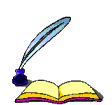 Мои дорогие ученики 4 б класса! Я очень хочу, чтобы вы хорошо написали тест по русскому языку!!!!
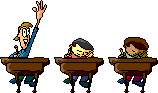 Двадцать второе января.Классная работа.
Повторение изученного материала.
Словарь: ещё, интересный, издалека, субботник, прекрасный, путешествие, путешественник, овца, теперь, товарищ, трамвай, троллейбус, сверкать, оборона, металл, календарь, желать, фамилия, хлебороб, хозяйство.
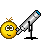 1.Выпишите только те словосочетания, в которых прилагательные употреблены в мужском роде.
Красивая игрушка, главная роль, высокий столб, хороший мастер, чёрный рояль, мягкое кресло, трудный характер, оценочный лист, служебный вход, кривое зеркало, чёрная клавиша, большой палец, быстрый шаг, домашний пёс, перелетные птицы.
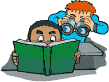 2. Выпишите только те слова, в которых не надо писать букву Т.
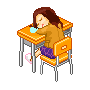 Крепос….ной (вал), запас….ный (выход), ненас….ная (погода), соглас…ные (звуки), облас….ной (центр), лес….ничный (проход), радос…ный (путь).
 3. Поставь все словосочетания в дательном падеже.
4. В каком слове на месте пропуска вы напишите ь?
Не плач…., сроч….ный, ноч….ной, калач…., кирпич…, чуш…., мыш…, печ….ка, золуш….ка, с крыш….,  врач…, малыш…, печ…, силач…., мелоч…, даёш…., плывёш…
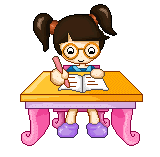 5. Найдите неправильно выписанное словосочетание.На зеленом лугу летают разноцветные бабочки.
разноцветные бабочки;
на зеленом лугу;
летают бабочки;
летают на лугу.
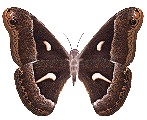 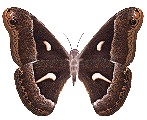 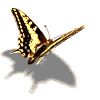 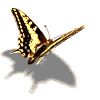 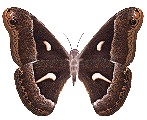 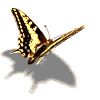 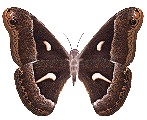 6. Найдите и выпишите существительные 3-го склонения.
Из леса.
По дороге.
О циркуле.
На печке.
С дачи.
На печи.
К карусели.
7. Составь  с ними предложения.
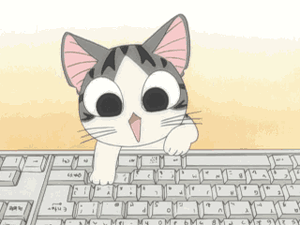 8. Выбери только те существительные, в окончании которых на месте пропуска пишется буква И.
В дневник…., на полк….., в самолёт…., на карусел….., на лист…., на роял…., на плеч…, без медал…., без печал…., в песн…., на телефон…, на компьютер…, на пузыр…., в тетрад….
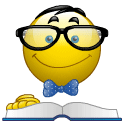 Домашнее задание.
Упражнение 328.
Учить:
Какие слова называются однокоренными?
Правила переноса.
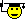 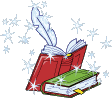